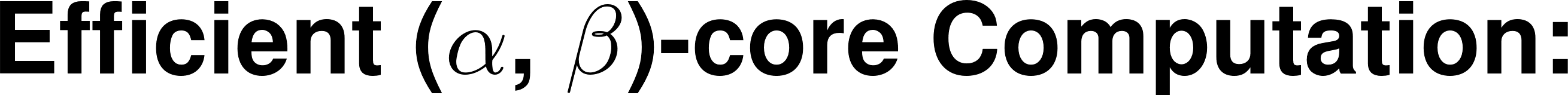 u1
u2
u4
u5
u6
u3
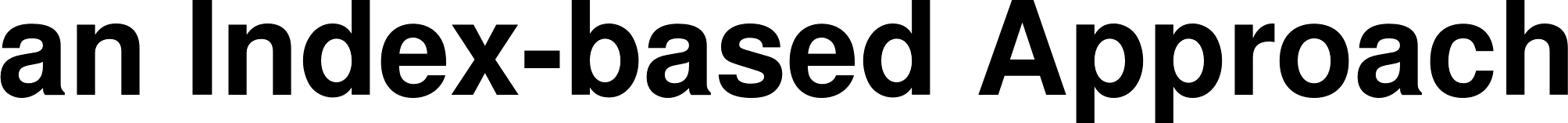 v6
v7
v1
v2
v3
v4
v5
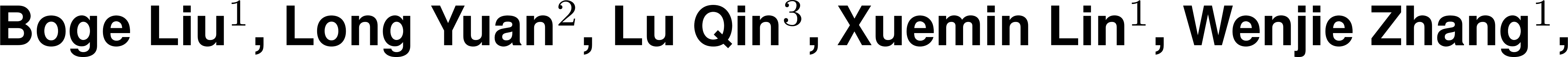 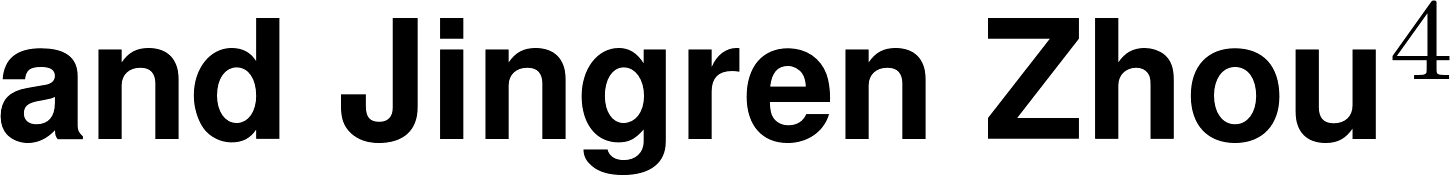 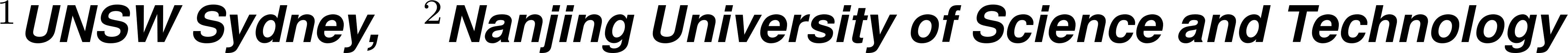 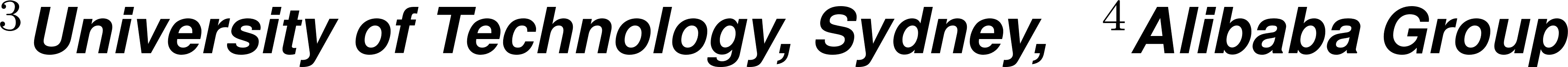 (𝛼, 𝛽)-Core in Large Bipartite Graphs
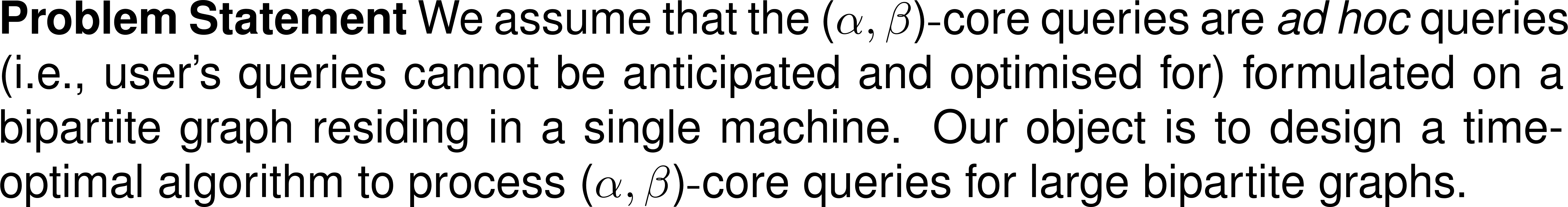 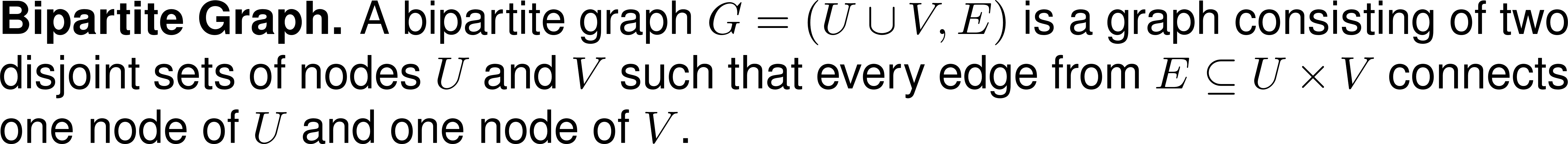 Motivations
u3
u5
u6
u7
u2
u4
u1
u8
Online group recommendation:  recommend products to a group of users who may or may not share similar tastes, e.g., recommending movies for friends to watch together.

Fraudsters detection: To promote certain pages, fraudsters use a larger number of fake accounts to inflate the Like counts for these pages; this results in a large number of users liking a few pages, which can be described as an (𝛼, 𝛽)-Core with small 𝛼 and large 𝛽.
v1
v2
v4
v7
v6
v5
v8
v3
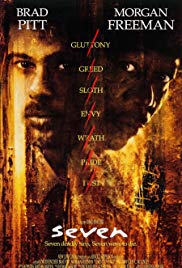 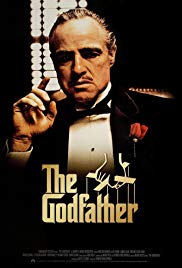 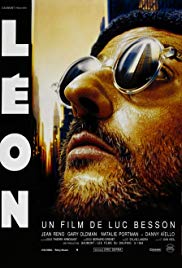 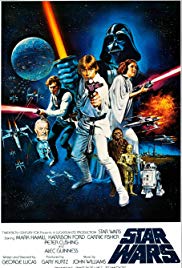 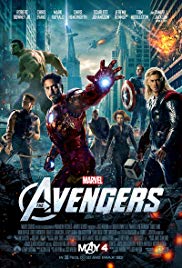 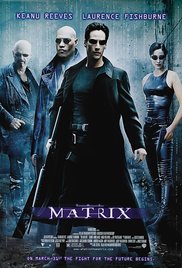 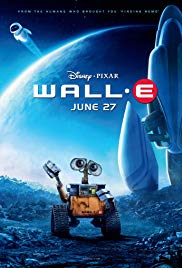 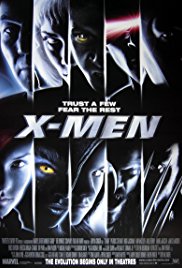 Avengers
The Godfather
Se7en
Star Wars
Leon
X-Man
The Matrix
Crime
Sci-Fi
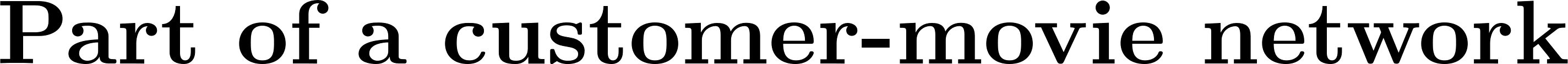 Main Concerns:
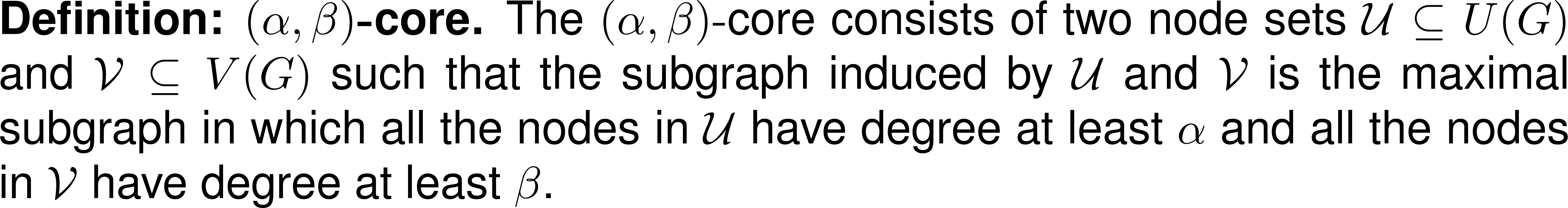 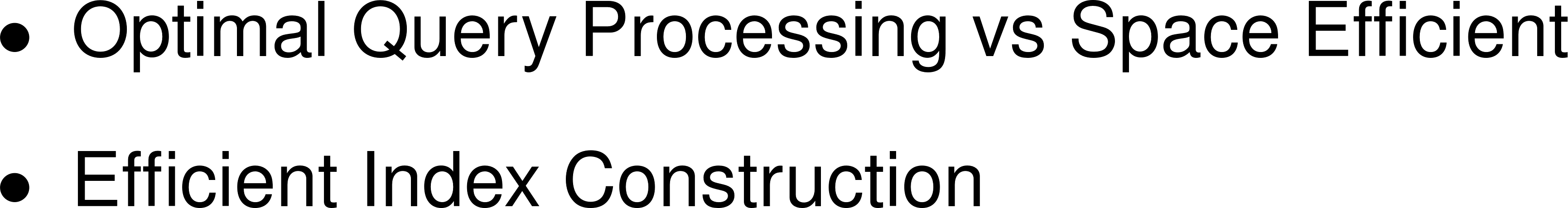 Our Solutions
Query performance on different datasets
1. Linear space index for optimal query processing
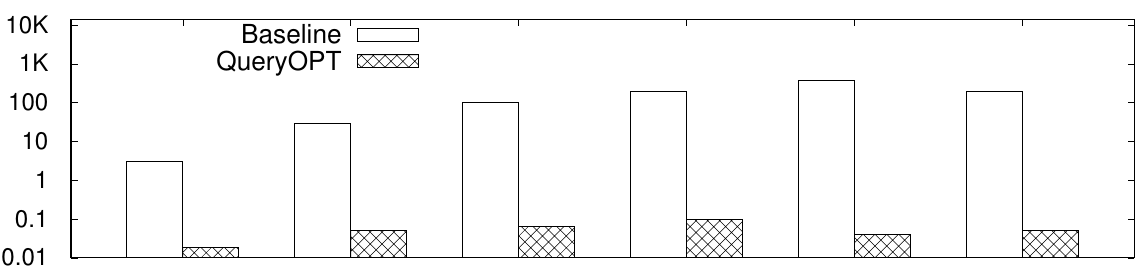 Time (s)
LiveJournal
Synthetic-2
Web Trackers
Synthetic-1
TREC
Orkut
A bipartite graph G, dark nodes consist of (1,3)-core
Query time for different 𝛼(𝛽)
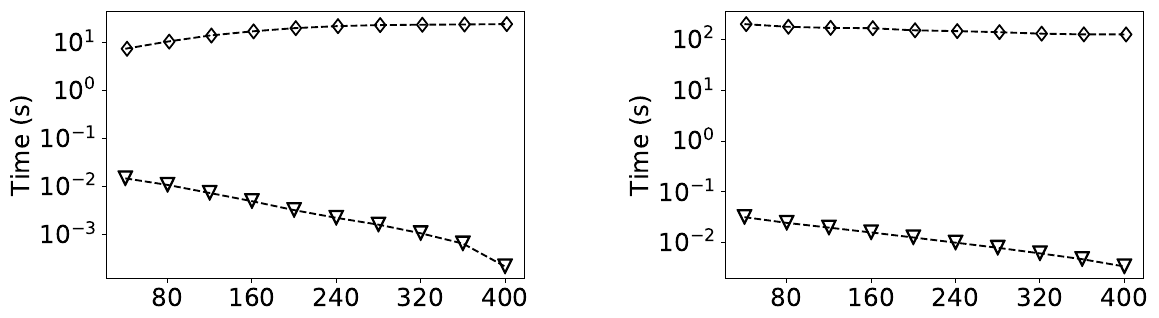 FPT
1
2
3
4
5
1
2
3
4
5
SPT
Orkut (𝛽=400)
TREC (𝛽=400)
1
2
1
2
1
1
1
2
3
1
2
1
2
1
1
3
4
5
2
3
4
5
3
4
5
2
2
1
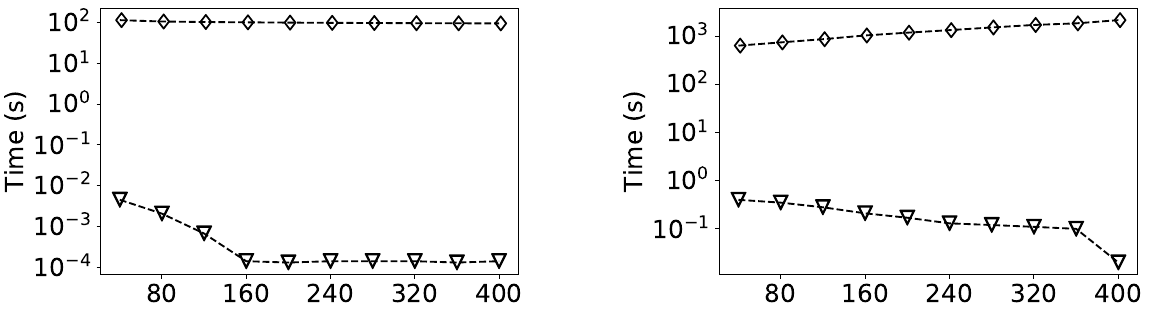 (3,1)
(3,2)
(4,1)
(5,1)
(3,1)
(3,2)
(4,2)
(5,2)
(2,5)
(1,3)
(1,5)
(2,1)
(2,2)
(2,3)
NB
(1,2)
(1,3)
(1,5)
(2,2)
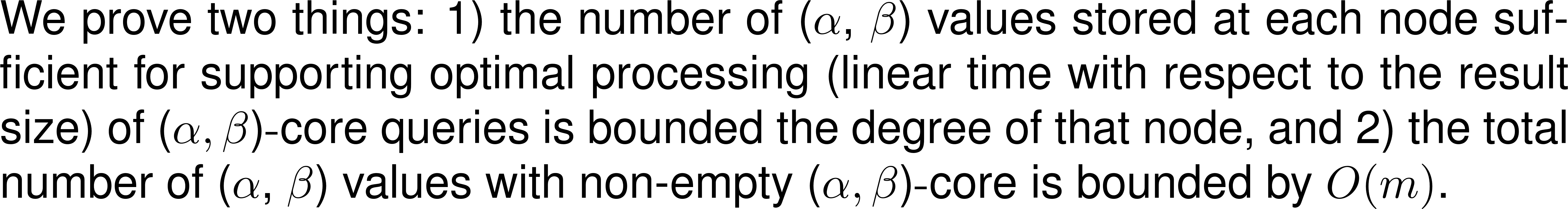 u1 u2
u4
u5
u1 u2
u3 u4
u6
u6
u5
u2
u1 u4
u1 u4
u1 u4
v7
v6
v6
v1 v2
v3 v4
v5
v1 v2
v3 v4
v5
v5
v3 v4
v4
v4
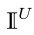 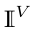 2. Efficient Index Construction Algorithm:
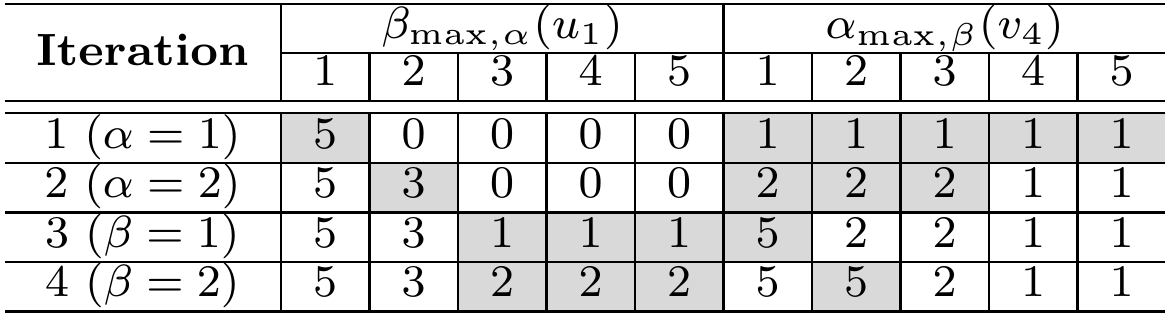 Orkut (𝛼=400)
TREC (𝛼=400)
BiCore-Index of G, dark blocks show the procedure of retrieving (1,3)-core
Index construction time on different datasets
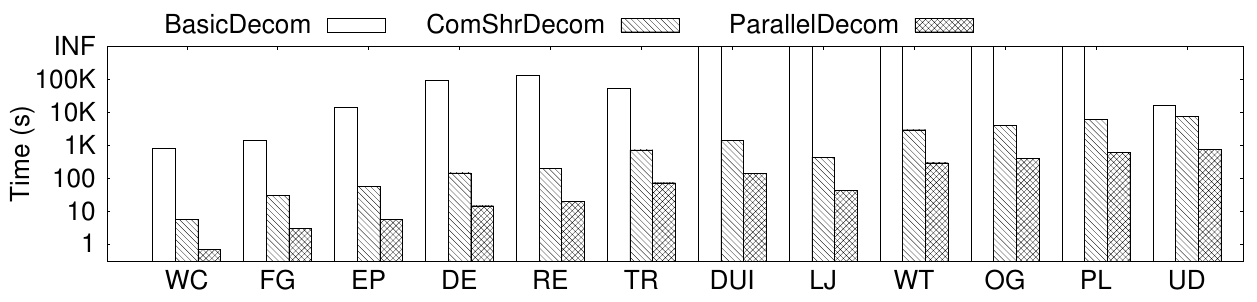 Procedure of index construction on G, dark cells highlight the value updated during each iteration
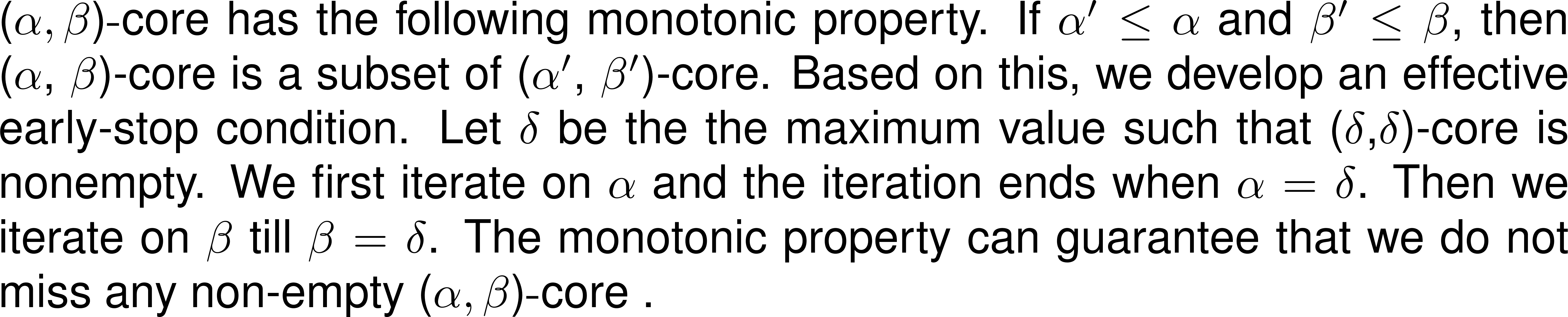 Analysis of results :
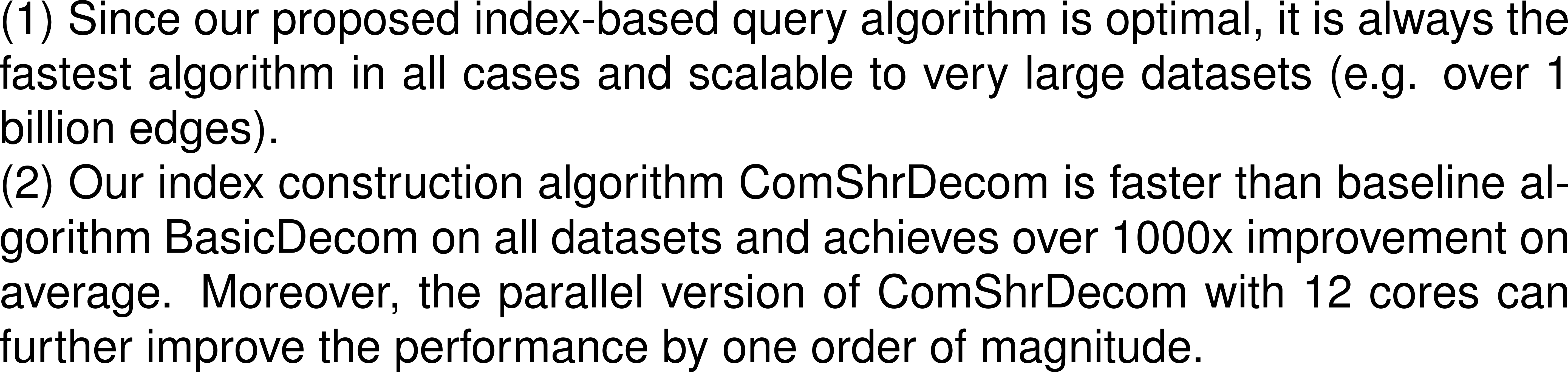 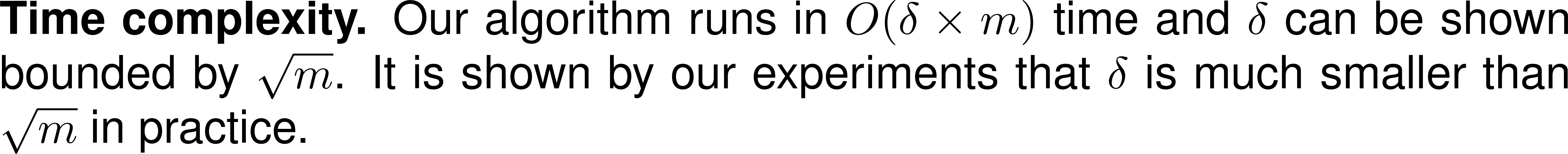